Алгебра
7
класс
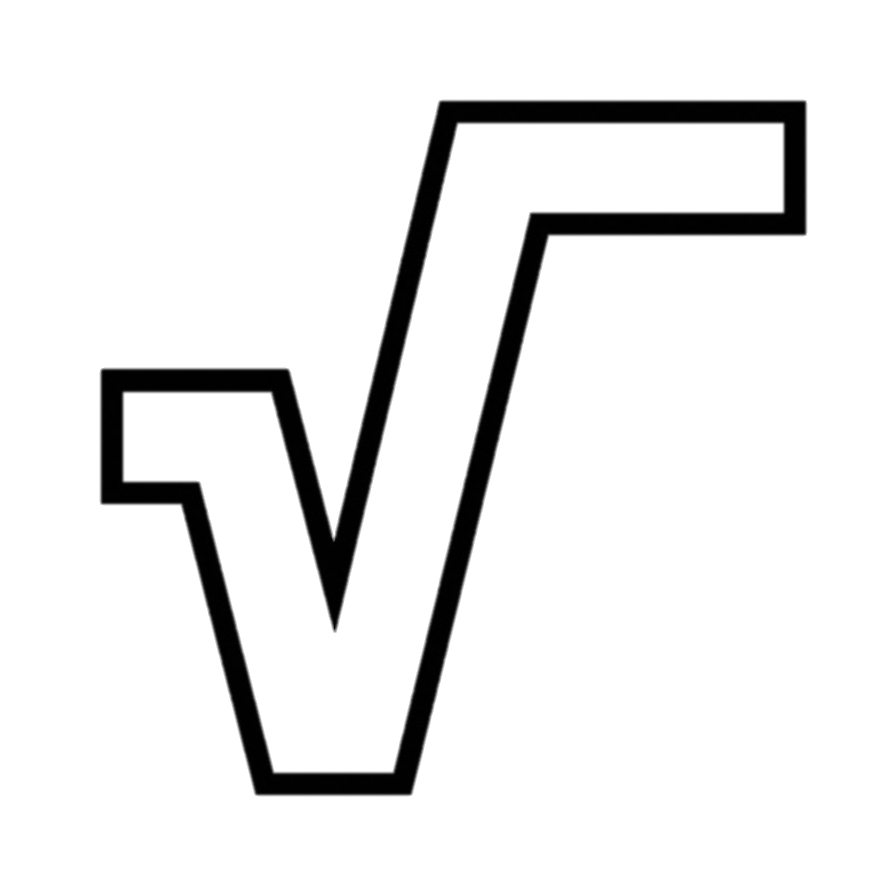 Тема:

Действительные
числа
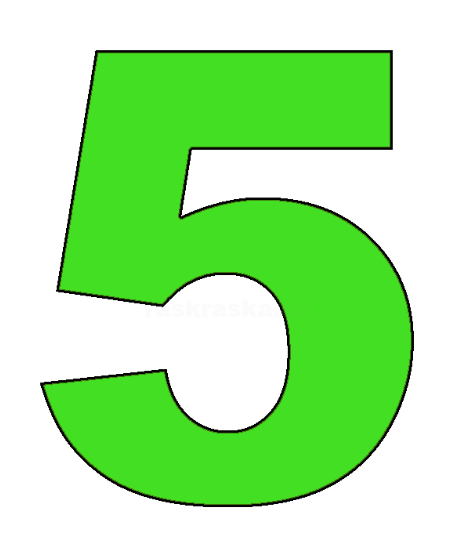 Яшнабадский район. Школа № 161.
Учитель математики Наралиева Ш.Ш.
Извлечение арифметического квадратного корня
Извлечь арифметический квадратный корень из числа а – это значит найти значение выражения      

	 
Не существует квадратного корня из отрицательного числа. Следовательно выражение        при а < 0 не имеет смысла.

Выражения			   не имеют смысла.
Определить верно ли равенство:
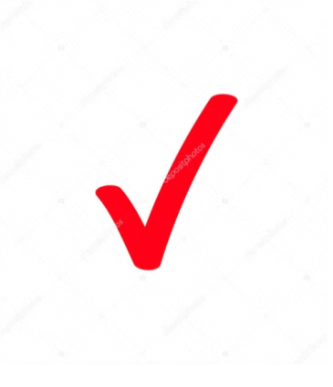 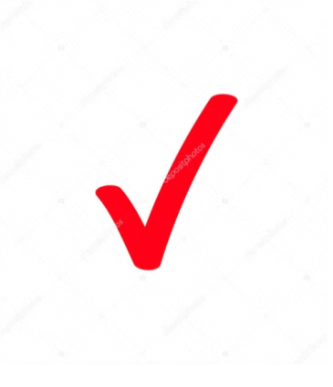 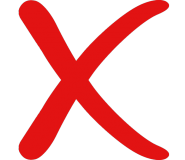 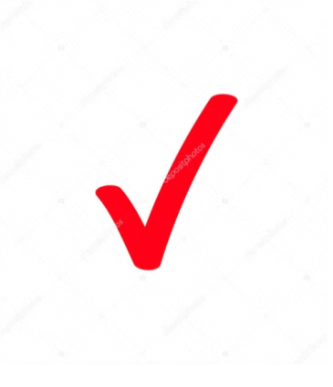 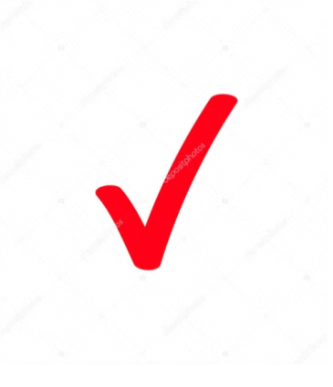 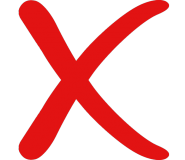 Натуральные числа
Натуральные числа – это числа которые используются для счёта предметов. 

Например: 1;  2;  3;  4;  5;  6;  7;  8;  9;  10;  11;  …..

Множество натуральных чисел обозначается N
Целые числа
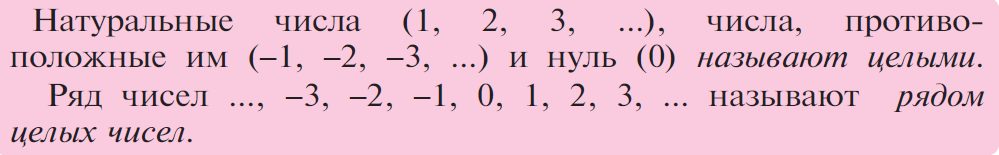 Например: ….  -5;  -4;  -3;  -2;  -1;  0;  1;  2;  3;  4;  5; …..

Множество целых чисел обозначается Z
Рациональные числа
Иррациональные числа
Связь между числовыми множествами
Действительные числа R
Рациональные числа Q
Иррациональные числа
Целые числа Z
Дробные числа
Число нуль
(0)
Противоположные
 числа натуральным
Натуральные 
числа N
Устные упражнения
Прочитайте дроби:
0,(2)                  2,(31)                 15,3(53)
12;     31.
Записать в виде конечной или бесконечной периодической десятичной дроби:
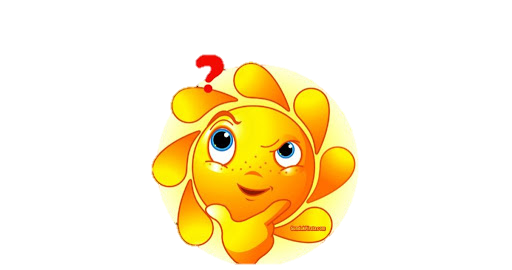 3
2,0
1,8
0,666…
20
1,000
125
18
20
1,000
0,008
18
0
2…
Записать в виде обыкновенной дроби бесконечную десятичную периодическую дробь:
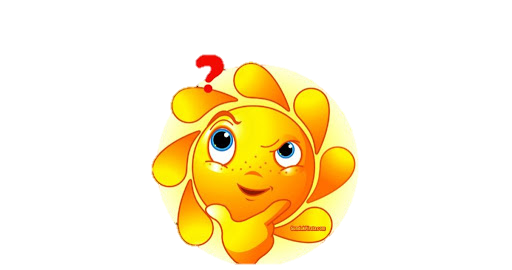 Пример: Записать в виде обыкновенной дроби  бесконечную десятичную периодическую дробь:
Решение:
Пример: Записать в виде обыкновенной дроби  бесконечную десятичную периодическую дробь:
Сравнить числа:
2)  1,03  и  1,0(3)
1)  0,35  и  0,(35)
˂
˂
0,3500…  ˂  0,353535…
1,03  ˂  1,0333…
˃
˃
3)  2,4(1)  и  2,41
4)  3,7(2)  и  3,72
2,4111…˃ 2,41
3,7222…˃ 3,72
ЗАДАНИЯ ДЛЯ ЗАКРЕПЛЕНИЯ
1
2
Записать в виде конечной или бесконечной периодической десятичной дроби: